Making Scientific Publications More Machine-Readable A Workshop on Automated Conversion to JATS XML
Ljiljana Jertec Musap 
Draženko Celjak
www.srce.unizg.hr/en 
SRCE - University of Zagreb University Computing Centre
Content
SRCE & HRČAK

JATS XML
Advantages
Structure of JATS XML document

Service for conversion to JATS-XML
Timeline
Architecture
Demo & hands on
Sustainability

Q&A / Discussion
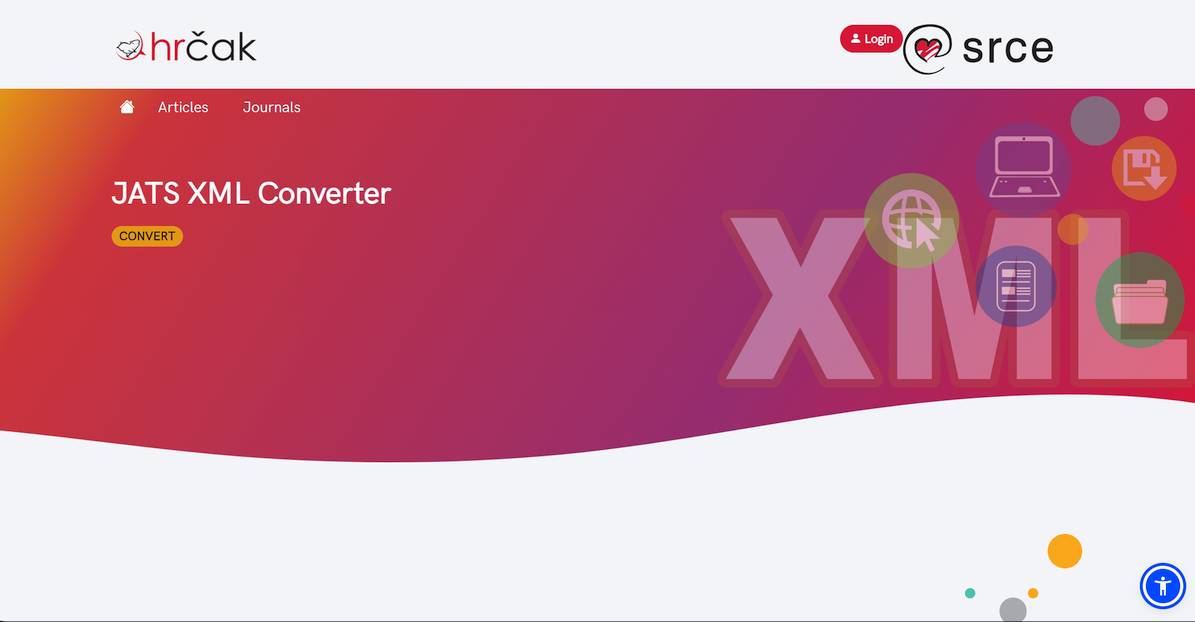 OPERAS Conference 2024
24th April 2024
University Computing Centre - SRCE
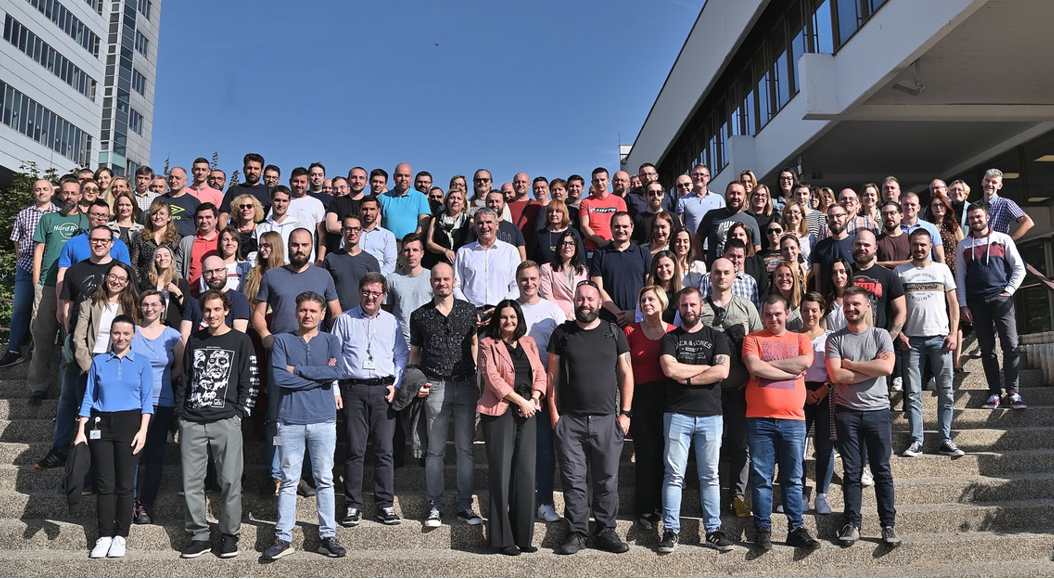 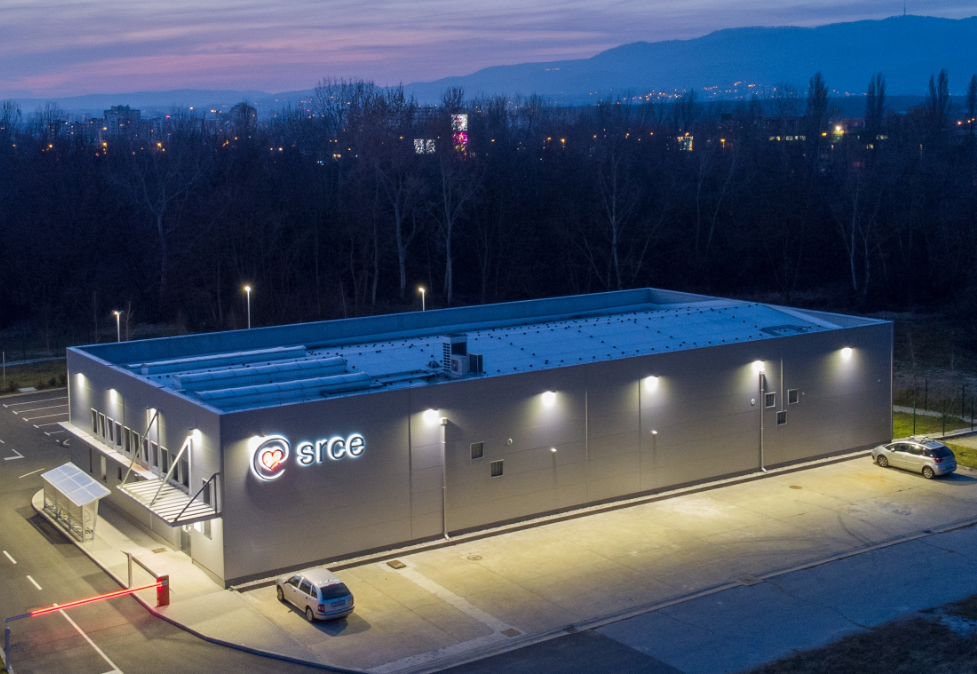 Organisation
~ 170 employees
11 organizational units
3 locations
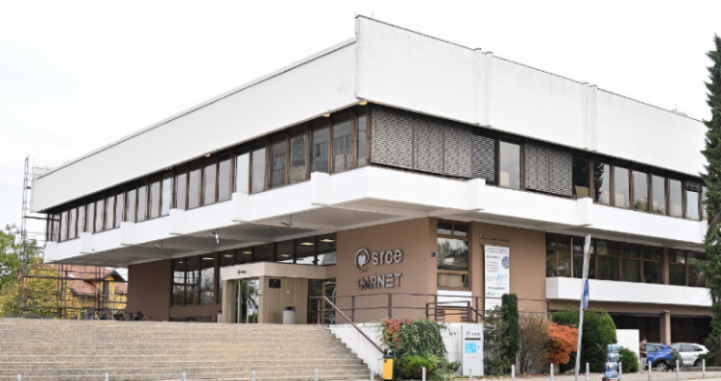 Supports digital transformation of education, research and business 
Promotes Open Science and Open Education
Builds and operates national e-infrastructure and digital services 
30 public services for the needs of the academic and scientific community in Croatia
24th April 2024
OPERAS Conference 2024
Service Catalogue
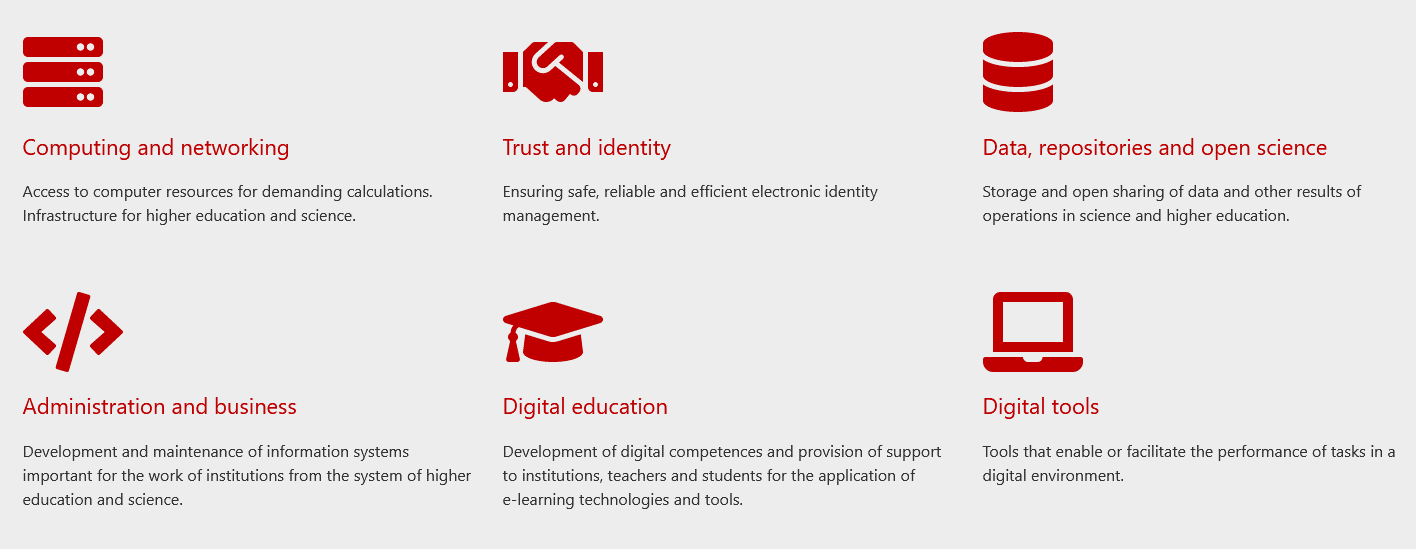 OPERAS Conference 2024
24th April 2024
Support for Open Science
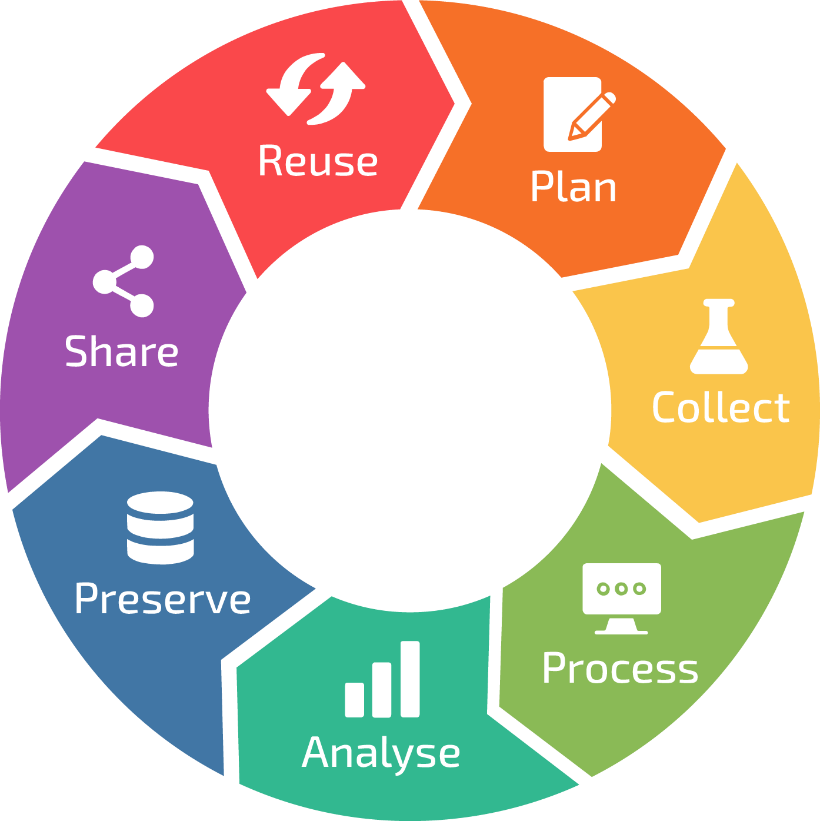 INFORMATION SUPPORT
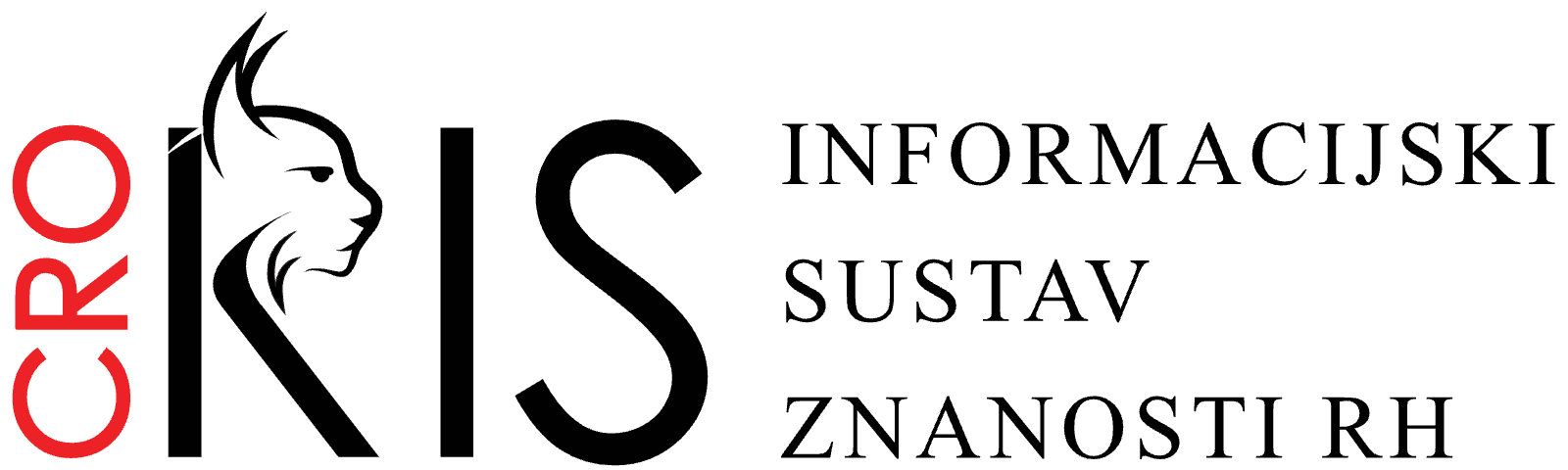 Croatian Research 
Information System
Research
Data
Lifecycle
DATA, REPOSITORY AND OPEN SCIENCE
Dabar I Hrčak I Puh
Support to Open Science
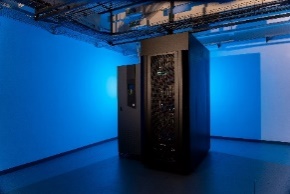 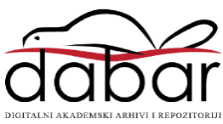 Supek
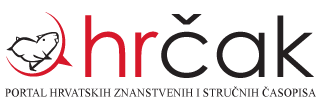 ADVACED COMPUTING
Supercomputer Supek I resource Vrančić
ACQUIRING HPC COMPETENCE AND CONSULTINGCroatian Competence Center for HPC
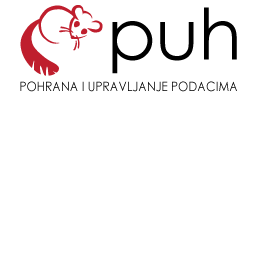 Education and provision of specialized support in the use of digital resources and services
OPERAS Conference 2024
24th April 2024
Portal of Croatian scientific and professional journals – HRČAK
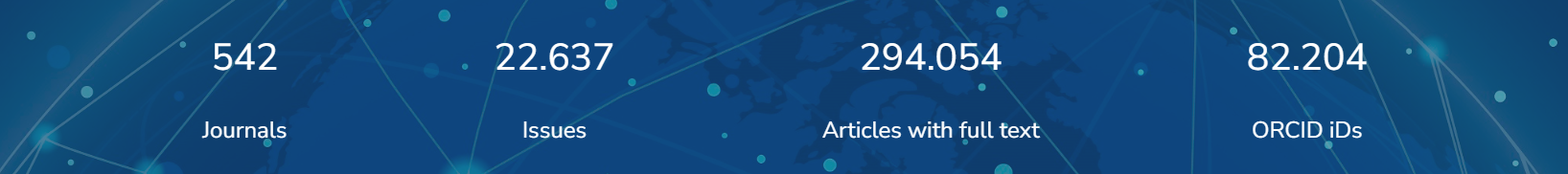 In production since 2006 
2 main goals: promotion of OA & technical support for OA

Open Journal Systems (OJS) for ~ 50 journals
Open Monograph Press (OMP) since November 2022.

Visibility (70k+ daily visits), promotion of good practices, trainings 
machine readable, interoperable, rich metadata, CC licences….
inclusion criteria
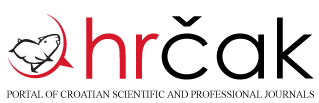 OPERAS Conference 2024
24th April 2024
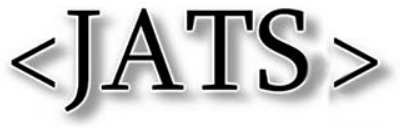 OPERAS Conference 2024
24th April 2024
Advantages of JATS XML
Journal Article Tag Suite (Publishing, version 1.1)
Set of elements and attributes for tagging journal articles
Semantic description of the structure, metadata and body of the article
Open standard
Machine-readability
Content & reference mining
Increases findability and visibility of the article
Facilitates distribution of the article
Independent of text processor
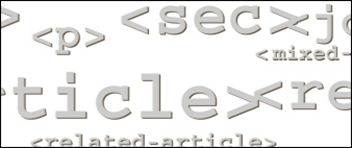 OPERAS Conference 2024
24th April 2024
Structure of JATS XML document
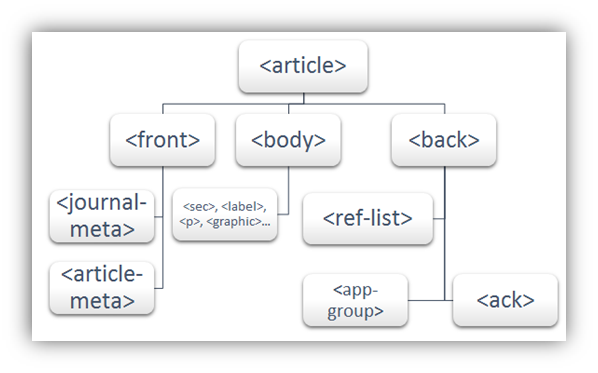 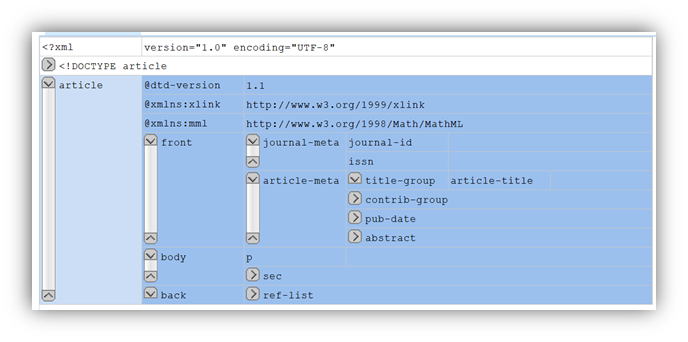 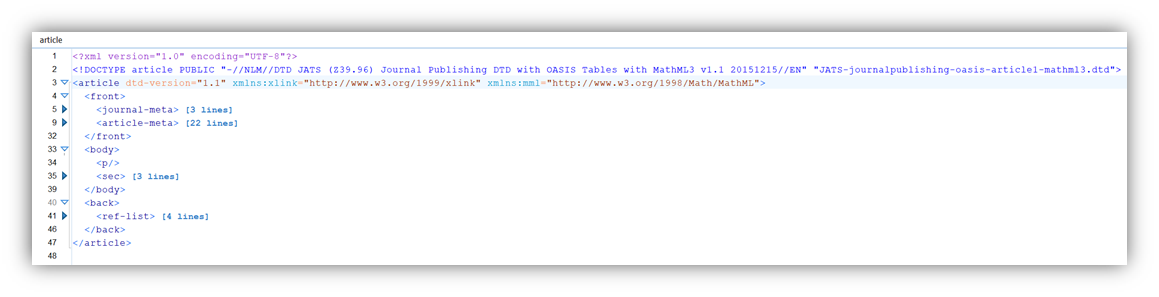 OPERAS Conference 2024
24th April 2024
Service for conversion to JATS XML on HRČAKtimeline
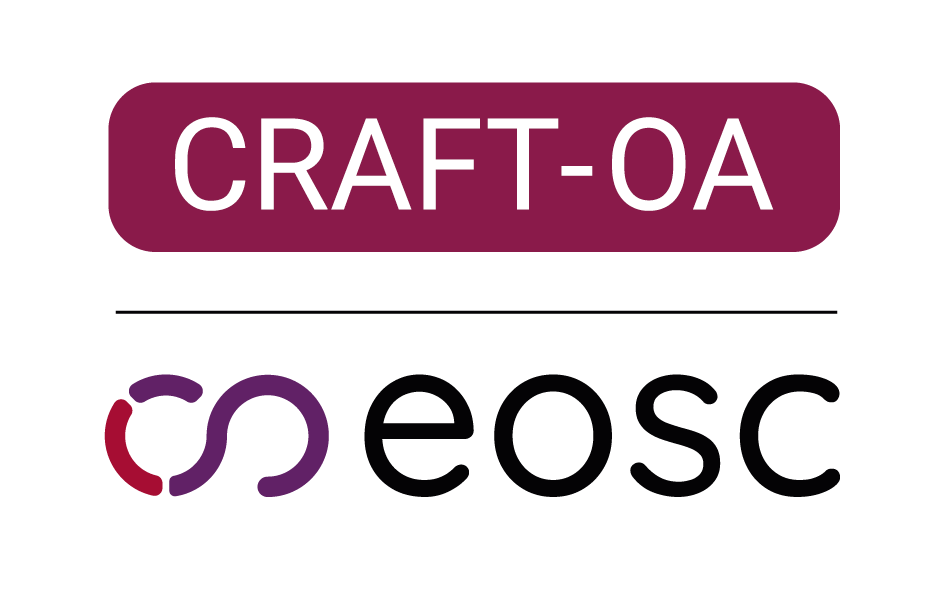 Guidelines for editors (in Croatian)
15+ educations, workshops, consultations
40+ journals are publishing JATS on HRČAK
570+ automatically created JATS XML files within HRČAK
4190+ JATS XML files externally created by editors and published on HRČAK
OPERAS Conference 2024
24th April 2024
JATS XML Converter
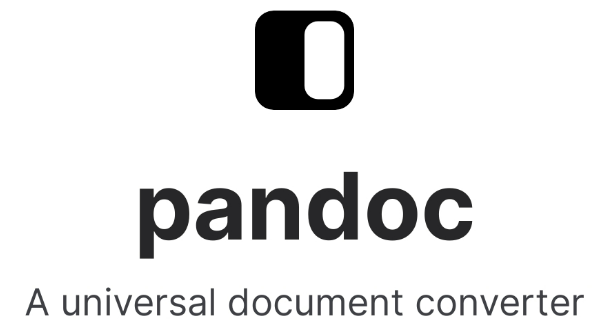 Authentication​
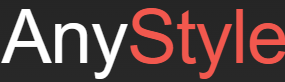 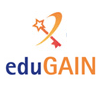 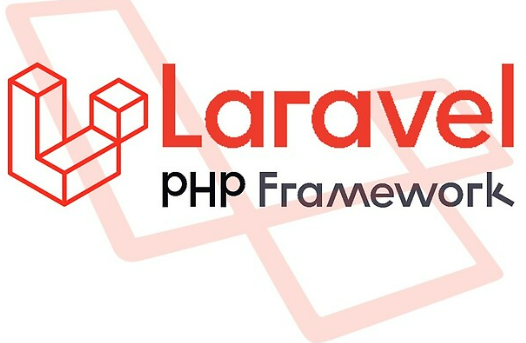 List of members
OPERAS Conference 2024
24th April 2024
Demo
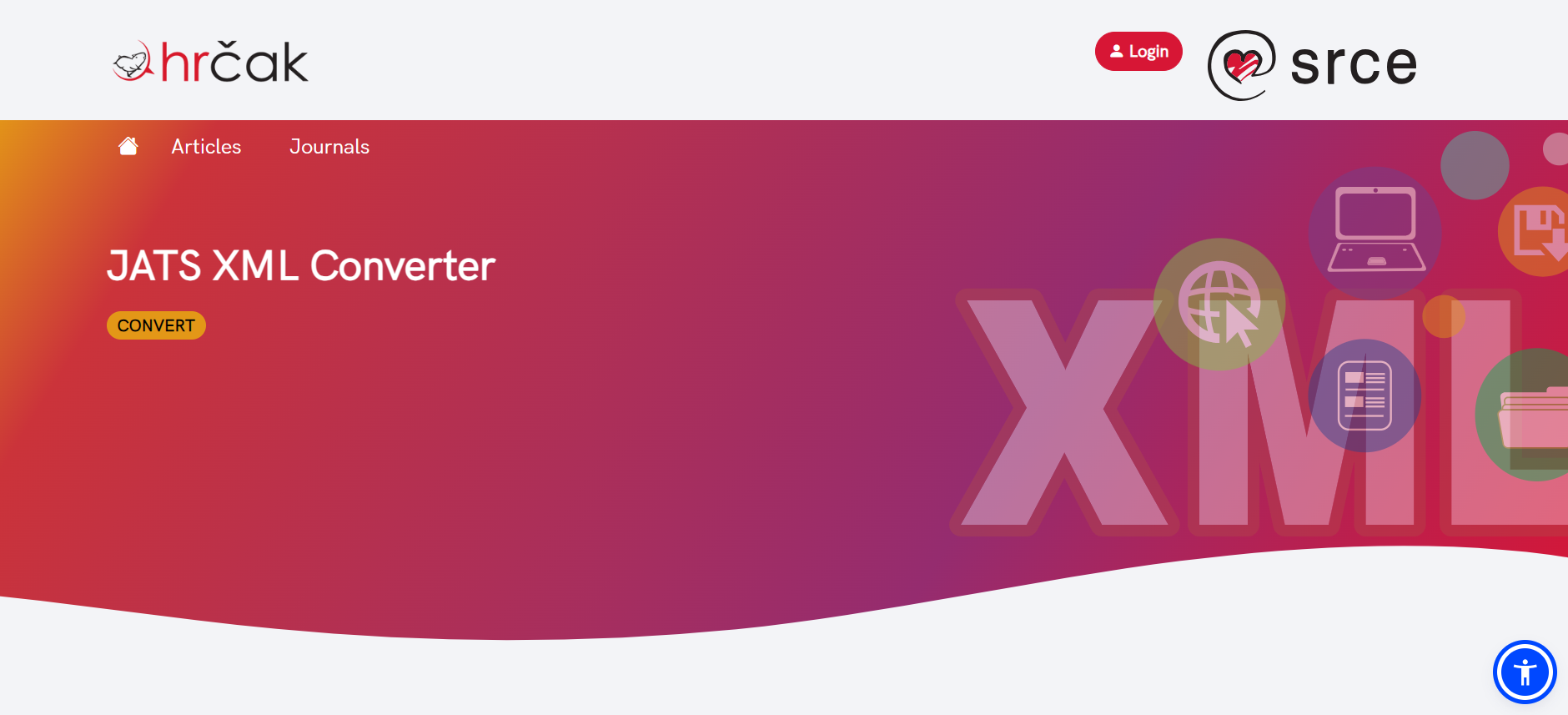 https://jats.srce.hr/
OPERAS Conference 2024
24th April 2024
Future plans, sustainability, Q&A
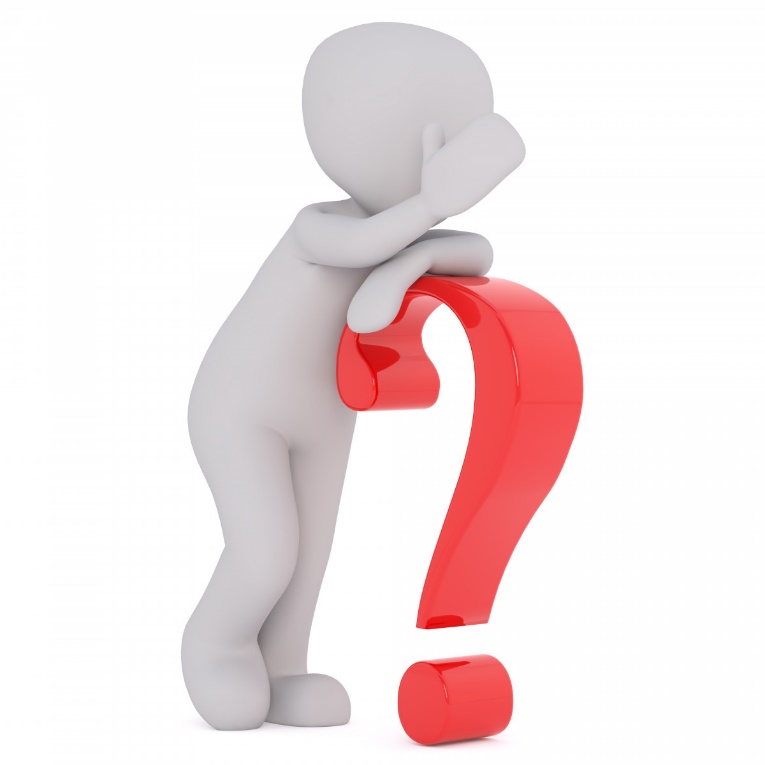 Near future:
Testing
Terms of use
EOSC marketplace

Future development ideas
Improvements
Exposing API
Plugin for OJS

Sustainability
Support
Resources
Development
OPERAS Conference 2024
24th April 2024
Thank youhrcak@srce.hr
https://jats.srce.hr/ 
Guidelines for preparing a DOCX documents 
https://hrcak.srce.hr/en
24th April 2024
OPERAS Conference 2024